СРЕДНО УЧИЛИЩЕ „ОТЕЦ ПАИСИЙ“С.ЛЮЛЯКОВО, ОБЩ.РУЕН, ОБЛ.БУРГАС
Как да се справим по време на COVID ?!
Скъпи съученици, 
	Намираме се в необичайна ситуация. Ситуация, която не сме очаквали и не сме преживявали. 
	Това е ново предизвикателство- към нас и нашите възможности. 
	Важно е да преминем през него така, че накрая да кажем „Аз успях!“
Как да се справим по най-добрия начин?
Приемете ситуацията!
Позитивно мислене/ позитивно действие.
Спортът е важен.
Контактувайте, макар и виртуално.
Правете си планове за бъдещето.
Приемете ситуацията…
Колкото по-бързо, толкова по-добре!
	Не се бунтувайте, не се гневете, не се опитвайте да избягате от правилата! Губите ценно време, което можете да оползотворите полезно и приятно.
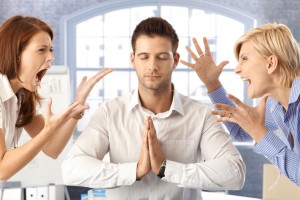 Позитивно мислене/ позитивно действие
Знайте, че всяка криза има край и в един момент ще свърши. До тогава „ходете“ редовно на училище, тоест влизайте редовно във виртуалните класни стаи, изпълнявайте препоръките на учителите. 
	Обърнете ситуацията във ваша полза! Помнете, че от вас зависи дали сте щастлив или не.
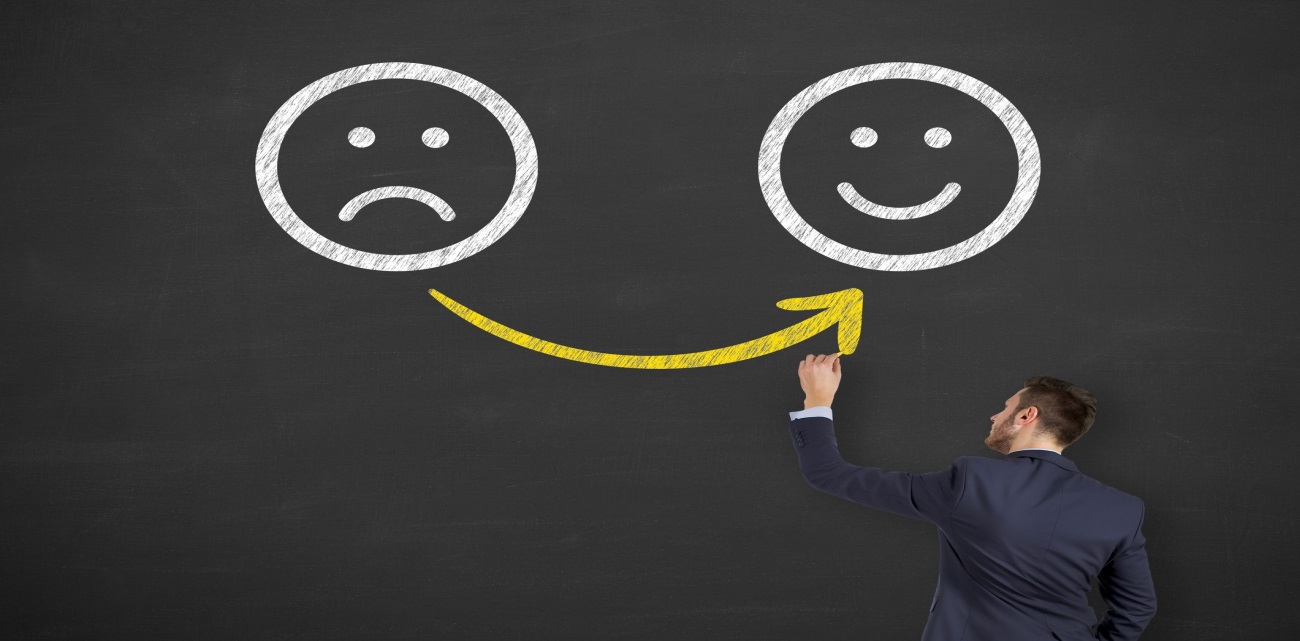 Спортът е важен!
Релаксирайте! 
	Спортувайте редовно! Спортът е здраве, фигура, красота, самочувствие и дисциплина.
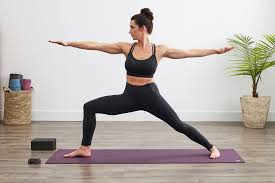 Контакти, контакти, контакти…
Не спирайте да контактувате с хората, които обичате, но виртуално! Живеем във века на технологиите, чрез които човек не може да бъде самотен.
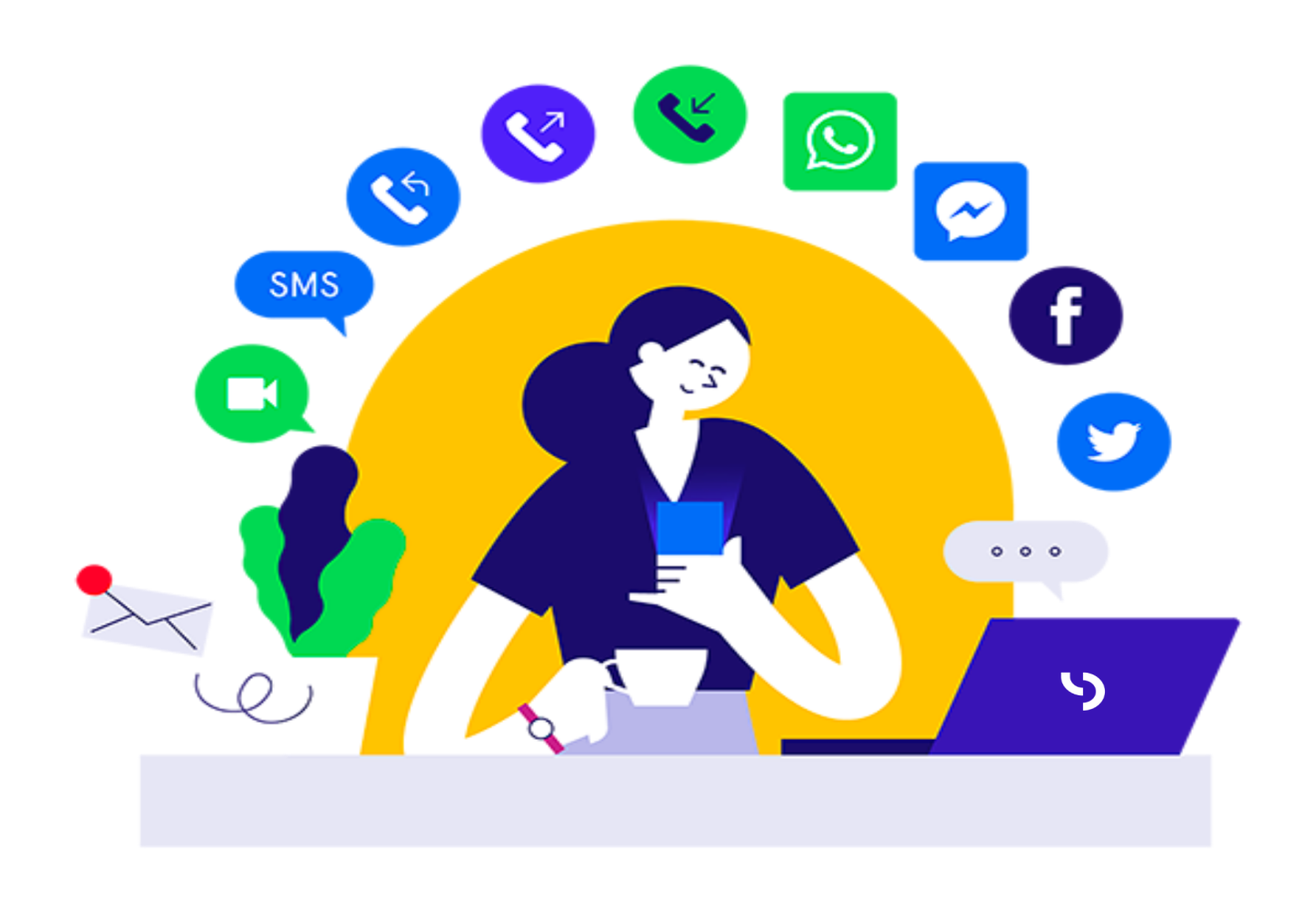 Правете си планове…
Правете си планове- за деня и по-дългосрочни. Нека всеки ваш ден е пълноценен и щастлив.
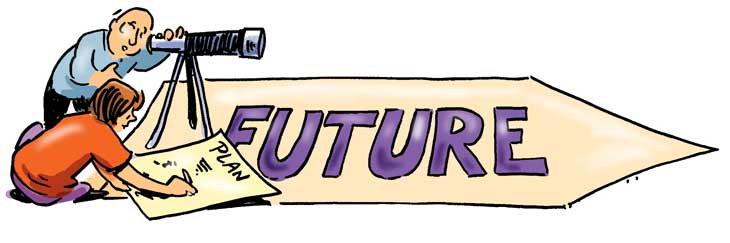 Вместо финал…
Нека имаме силата да приемем това, което не можем да променим! 
          Нека имаме волята да променим това, което можем! 
	Нека имаме мъдростта да различим едното от другото!

ЗАЕДНО ЩЕ УСПЕЕМ!